Velkommen til førskoledagerHASLE SKOLE på Brynseng
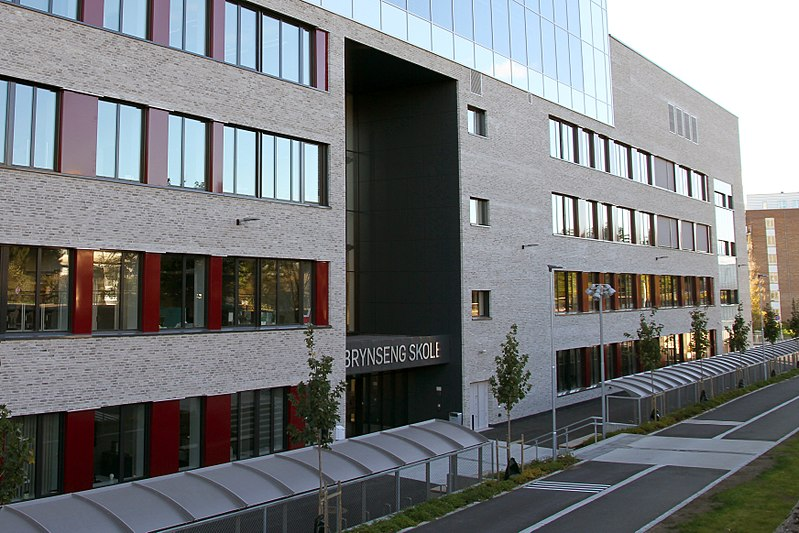 Gode råd v skolestart
Endelig er dagen her!
Mye å lære 
Gode arbeidsvaner
Vennskap
Lærelyst
Troen på egne evner
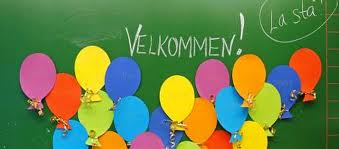 Barn kan bekymre seg
Finner jeg fram? 
Er de voksne der?
Hvor er do? 
Hjelp barnet å sette ord på mulige løsninger
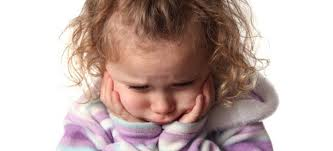 Godt å være selvhjulpen
Kle på seg
Ordne opp m sekk og utstyr
Klare seg selv på do
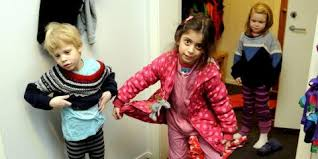 Benytt muligheten!
Overrasker
Mestrer mer enn man tror
"Sånn gjør skolegutter"
"Sitte som eleven"



FORELDRESTREKEN! – Nå på bussholdeplassen
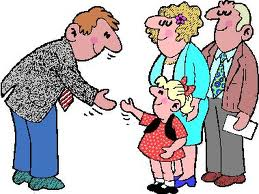 Skolen er VIKTIG!
Ubehagelig å komme for sent
Det forstyrrer
190 skoledager – ikke fri
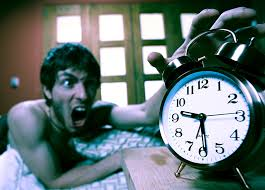 Klare å vente – være en av mange
Vente på tur
Tåle å tape
Ikke alltid få viljen sin
Være med på andres lek
Avlær "tåkelurstrategi"
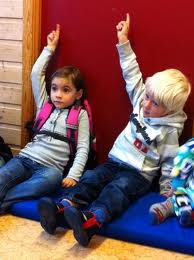 Anerkjenn og gi støtte
Tro på egne evner 
Vekt på hva barnet mestrer
Det går nok bra, bare du får øvd deg litt!
Anerkjenne forsøket


"Good try!"
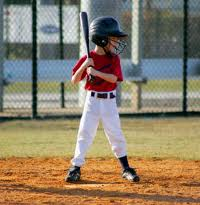 Etterspør og vent på svar
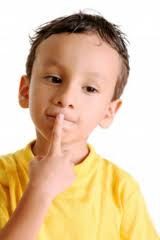 "Hva gjorde du i dag?"  -> "Var ute"
Still konkrete spørsmål
Følg med på ukeplan og Fronter
Språklig utvikling – framstille i rekkefølge
Egen innsikt ved å fortelle hva som skjedde FØR det og det
Gode leksevaner
Egen plass - hyggelig og "kontor-aktig"
Forklare de voksne
Arbeide litt selv, så vise fram
Lekser før fritidssysler
Leselekser når roen har 
    senket seg, hyggelig i armkroken
Øve tempo også!
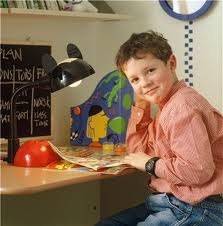 Les mye, hver dag!
1000 timer å bli en "funksjonell" leser
Lystbetont og hyggelig
Bevisstgjøre mens man leser
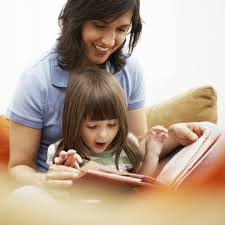 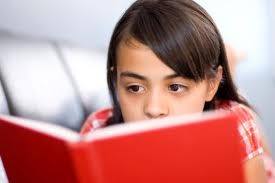 Rett en ting av gangen
Øve MER er bedre enn å rette gamle feil
Avgrense hva som rettes på, f.eks. HER-DER-ER

   Jeg kan            Må øve litt mer           Kan ikke
Bruk presis og avansert språk
Små barn TILEGNER seg hverdagsspråk
Man må LÆRE mer avansert akademisk språk og tenkemåte 
Kunne tenke i begreper og generalisere
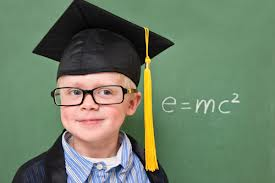 Automatisering hjelper barnet
Ikke bruke tid på å tenke seg om etter hvert
Få opp farta! 
Leke inn og ha det moro!
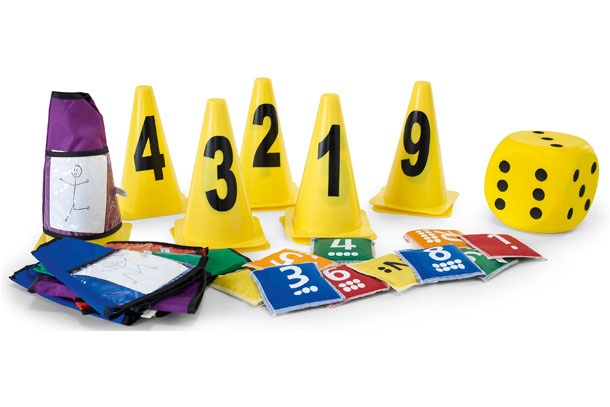 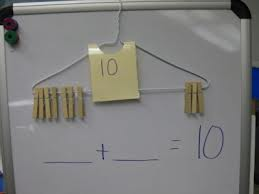 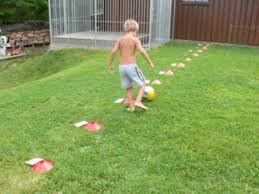 "It takes a village to raise a child"
Bidra til positivt lærings- og oppvekstmiljø
Inkludere andre barn
Mange voksne som bryr seg og bryr seg om
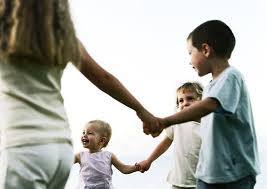 BUSS - Prøve bussen i dag Mer info og påmelding til holdeplass på AKS
Klassesammensetning
Skolen gjør en så grundig vurdering vi bare kan: samlet informasjon, mange hensyn, lang erfaring
Jevn fordeling gutter/ jenter i alle klasser 
Geografiske forhold, men inntaksområdet er samlet
Pedagogiske hensyn / særskilte behov
Informasjon fra innskrivingsdokumentet 
Informasjon fra barnehagen.
Eventuelt informasjon fra andre instanser 
Førskoledagen
Noen/ en barnet kjenner fra før, hvis mulig
Klasselistene går ikke ut før opprop første skoledag